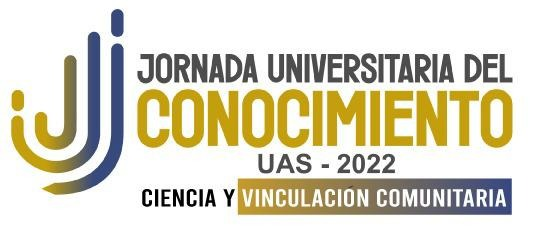 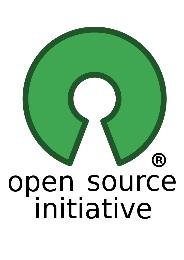 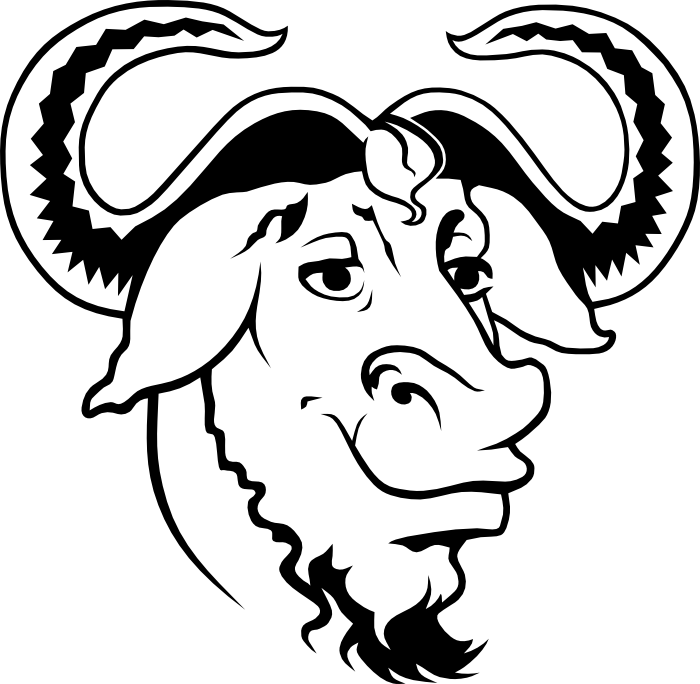 Debian Linux para la Administración de una Red
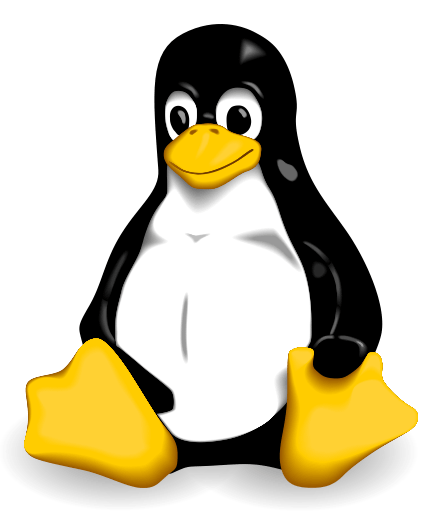 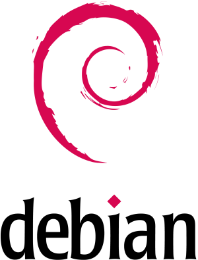 M. C. José David Santana Alaniz.
dsantana@uas.edu.mx
https://dsantana.uas.edu.mx
https://www.virtualbox.org/
GNU
Open Source
VirtualBox
https://www.linux.org/
GNU
Open Source
Linux
https://www.debian.org/
GNU
Open Source
hola
Debian
Red
PC / Servidor / Dispositivos
Hub
Switch
Switch Administrables
Router
IP publica WAN
IP LAN
DHCP
DNS ()
NAT
Internet
Puertos mas usados en Internet
7,   19,   20,   21,   22,   25,   53,   67,   68,   80,   443,   3306,   8080,   5938.
SSH
FTP-Data
ECHO
DNS
Proxy
Team Viewer
DHCP-Server
MySQL
HPPTS
SMTP
HTTP
CHARGEN
FTP-Control
DHCP-Client
FTP/SSH
NAT – Network Address Translation
Masquerade – enmascara el contenido que pasa por una tarjeta de red para una red refinida
www.google.com -> 8.8.8.8
dsantana.uas.edu.mx -> 148.227.227.7
NAT
Configuración  de la maquia virtual con 2 adaptadores de red, 1 haciendo bridge con el Ethernet y el segundo configurado en inet.
Usuarios: root con password debian, debian con password debian.
En los paquetes de instalación solo seleccionar 	Servidor web	Servidor SSH	Herramientas del sistemaNota: no seleccionar entorno grafico, por que consume mas recursos.
Utilizar replica de red.	Seleccionar como servidor de replicas Francia.
Instalación de Debian
Comando para saber la dirección ip: ip addr
nano: es el comando que usaran para editar los archivos.

Apache2
Archivo default web o la pagina que abre el servidor al escribir la dirección IP se encuentra aqui
/var/www/html/index.html

Tarjeta de red
/etc/network/interfaces

Puertos abiertos por defecto: 80, 22

Mostrar las direcciones ip
Ip addr
Instalación de Debian
Servidor
Adaptador enp0s3
addresss 192.168.1.253
netmask 255.255.255.0
network 192.168.1.0
broadcast 192.168.1.255
Gateway 192.168.1.254

Adaptador enp0s8
netmask 192.168.100.254
network192.168.100.0
Broadcast 192.168.100.255
Cliente
Adaptador enp0s3
Por DHCP
Direcciones IPs a utilizar
Comando para editar la tarjeta de red (interface)
nano /etc/network/interfaces

Comando para detener los servicios de red /etc/init.d/networking stop

Comando para levantar una tarjeta de red ifup enp0s3

Comando para saber la dirección ip ip addr
Adaptadores de Red
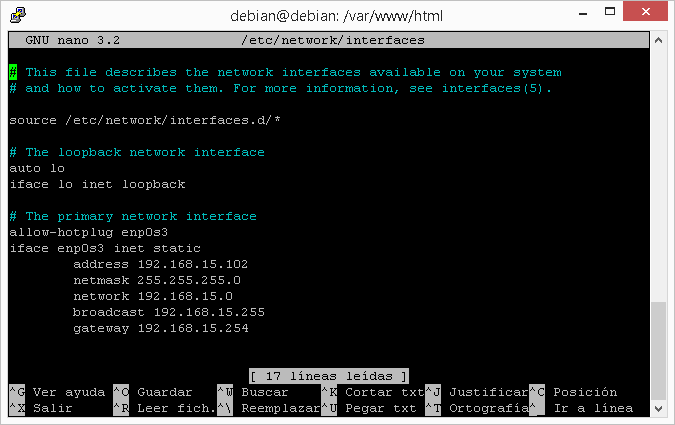 Apache2 (Puerto 80)
Archivo default web o la pagina que abre el servidor al escribir la dirección IP se encuentra aqui
/var/www/html/index.html

Moverse entre directorios
cd /var/www/html  Te manda al directorio escrito 
ls       despliega el contenido de un directorio
ls -al  despliega el contenido de un directorio de forma detallada
mv index.html_ index.html  renombra el archivo index.html_ a index.html
mv  mueve archivos o carpetas puede ser complementado con -R para que sea recursivo
Apache2(Puerto 80 y 443)
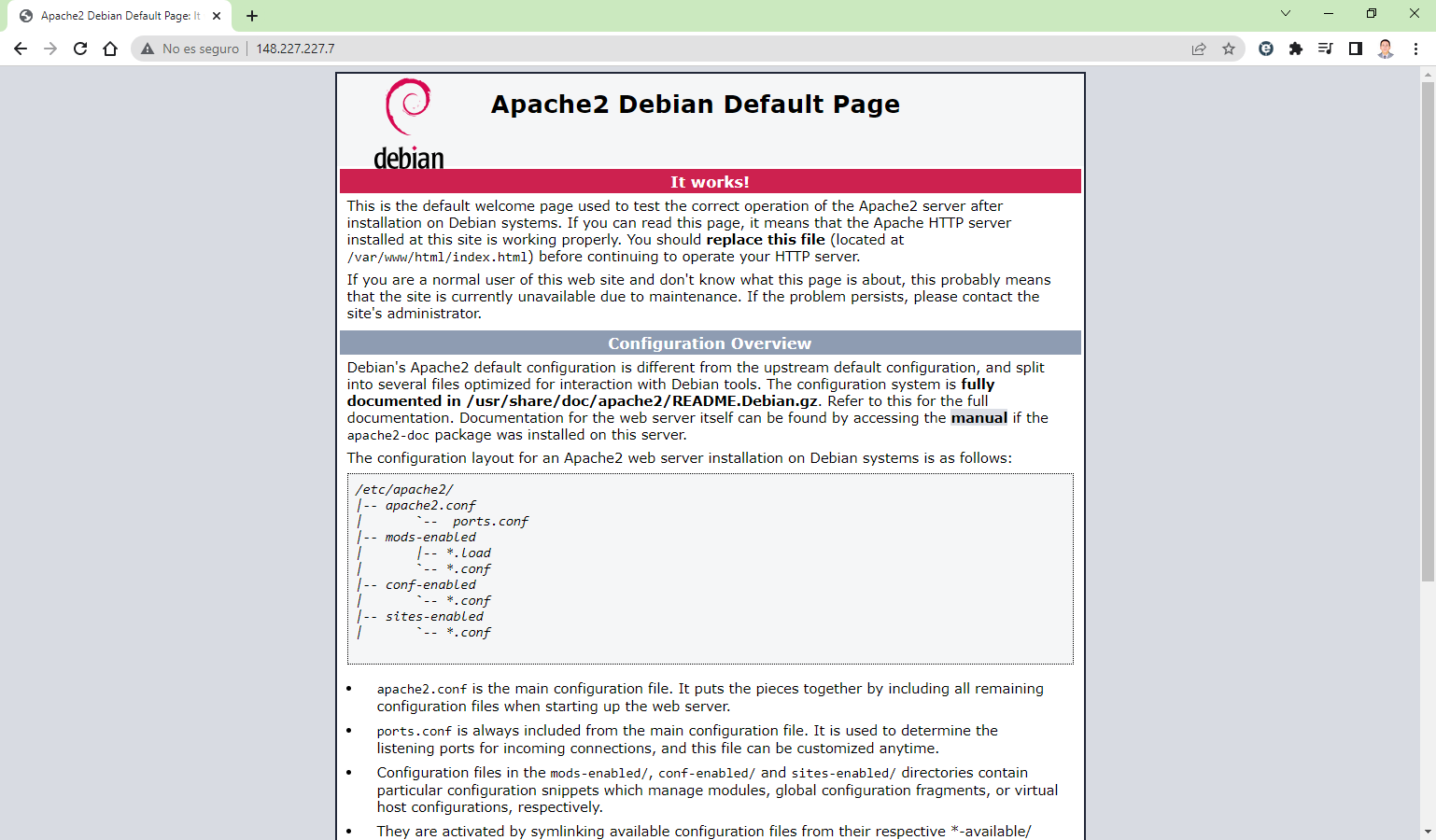 chmod -r 777 /archivoocarpeta

Chmode = Change mode
-r (Recursive) se usa para los directorios, para haga una herencia sobre el permiso a aplicar, no se recomienda usarlo en un solo archivo, ejemplo: chmod -r 777 index.html, debería de ser chmod 777 index.html. Se aplica igual en el chown.

chown -r usuario:grupodetrabajo /archivoocarpeta

chown = Change Owner
Permisos en archivos o directorios Linux
nano /etc/resolv.conf
nameserver 192.168.1.254

nano /etc/apt/sources.list
Dejarlo como la imagen de abajo

Verifica actualizaciones
apt update

Instala las actualizaciones
apt upgrade
Actualización de repositorios
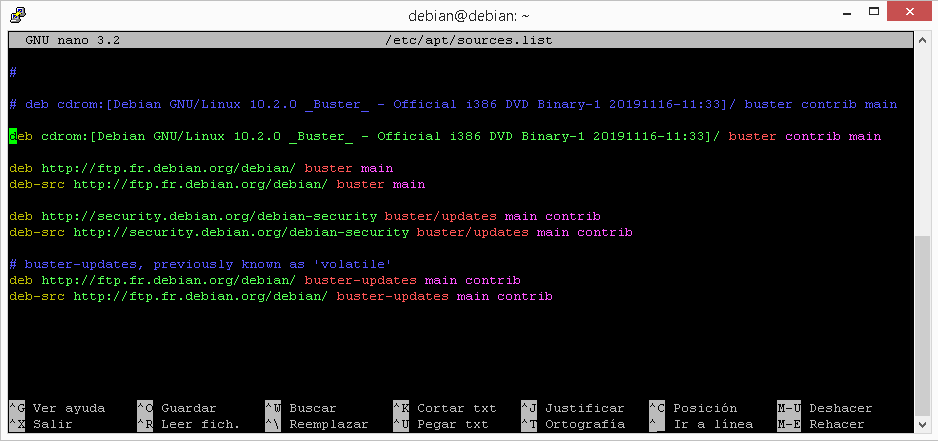 apt install proftpd

Archivo de configuración de ProFTPd
nano /etc/proftpd/proftpd.conf

Solo cambiar lo siguiente
UseIPv6                         off
DefaultRoot                     ~

Reinicia el ProFTPd
/etc/init.d/proftpd restart

Probar la conexión con el FileZilla
Instalación de ProFTPd (Puerto 21)
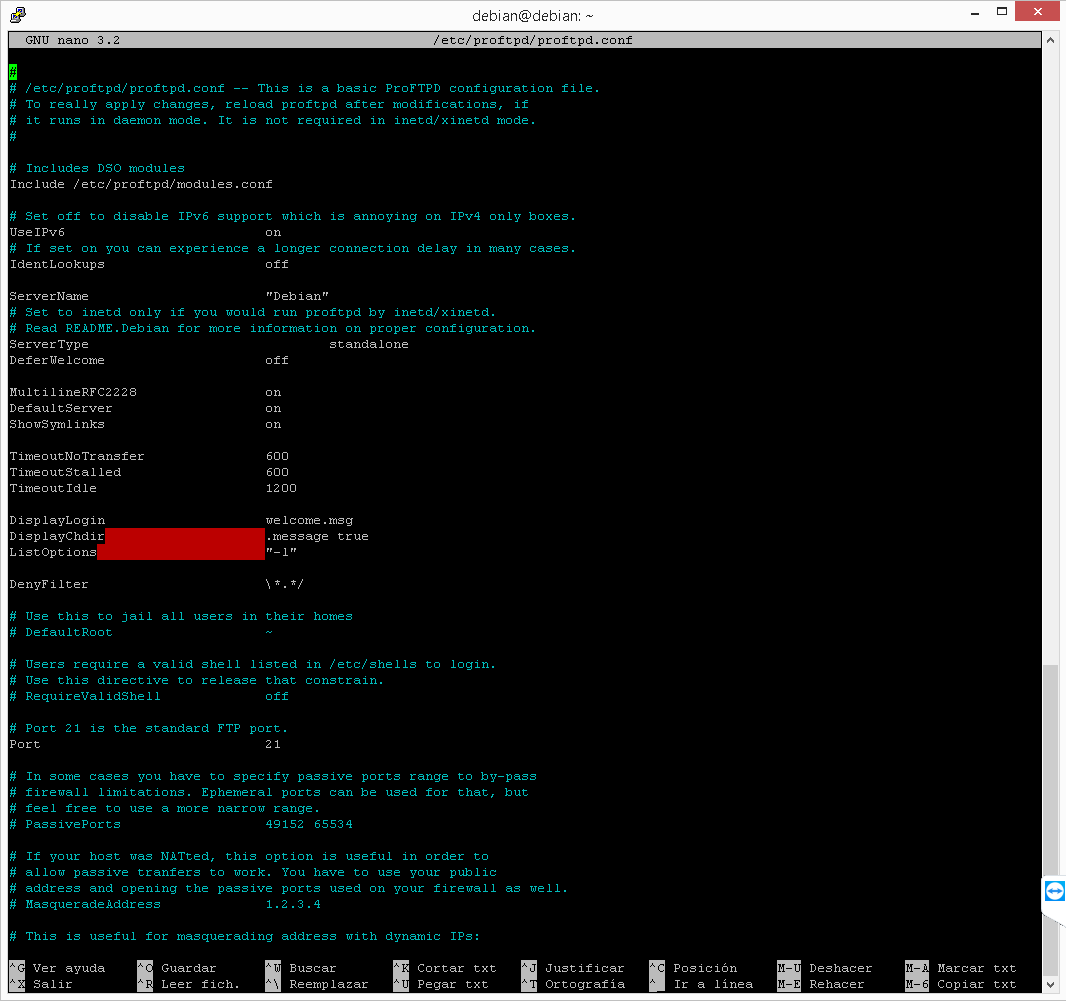 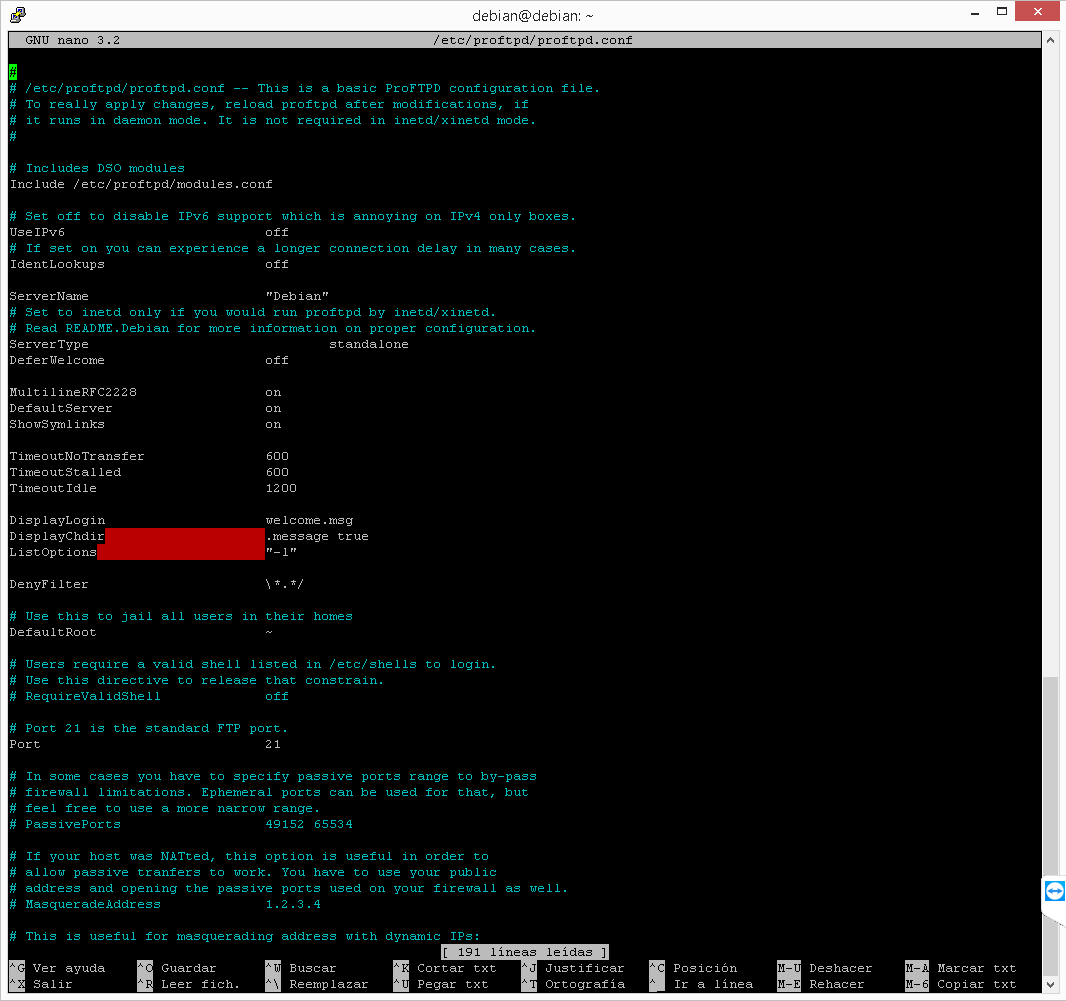 Instalación de ProFTPd (Puerto 21)
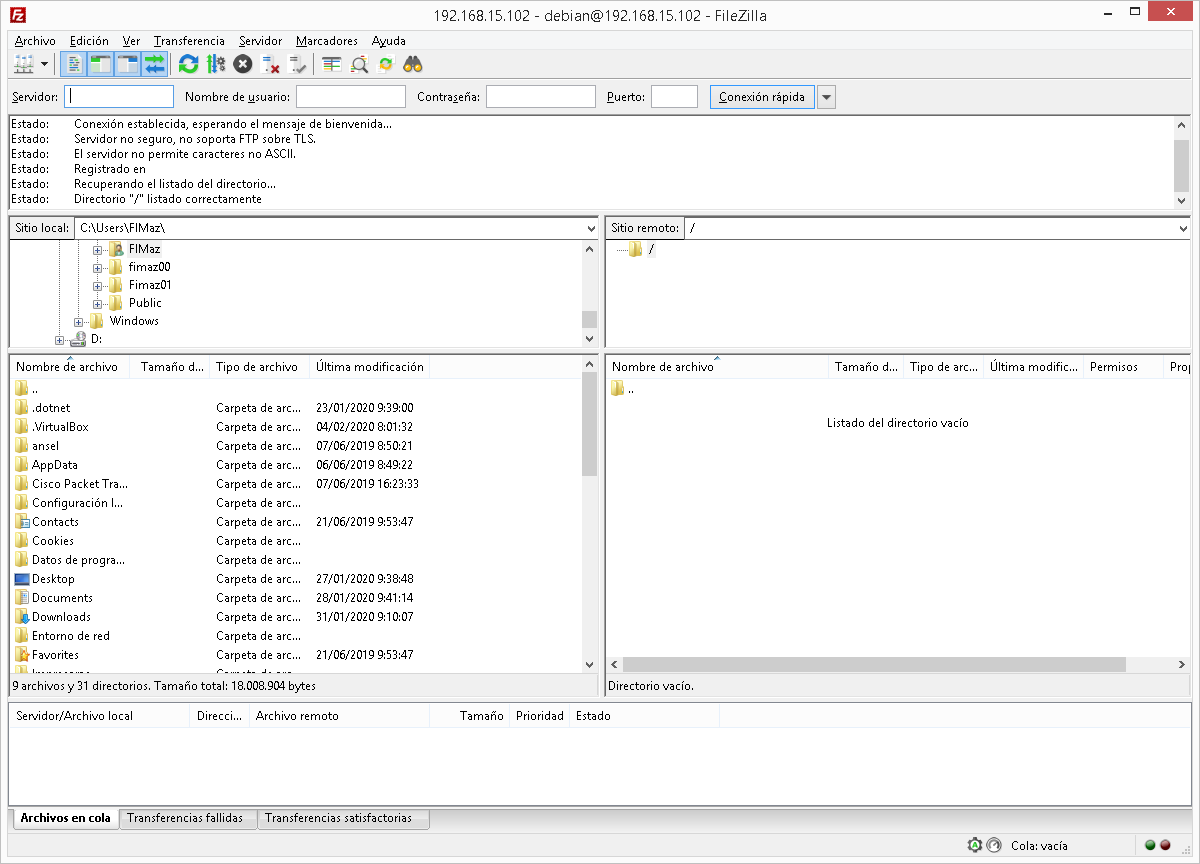 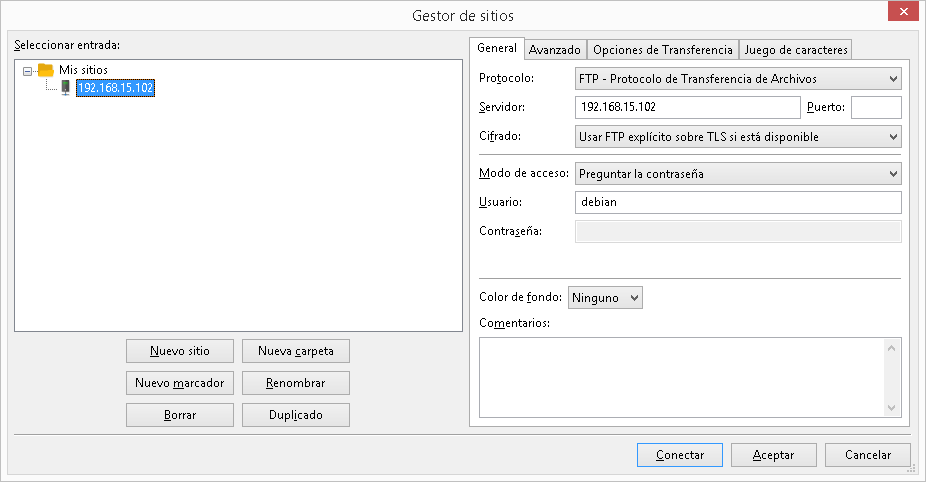 apt install ssh
Instalación de SSH (Puerto 22)
Sistemas Manejadores de Contenidos
contain management system
(CMS)

Wordrpress
https://es-mx.wordpress.org/latest-es_MX.tar.gz

wget https://es-mx.wordpress.org/latest-es_MX.tar.gz 	Descarga WordPress
tar -xzvf latest-es_MX.tar.gz			Descomprime WordPress

mv wordpress/ public_html			Mover directorio
chmod -R 777 public_html/			Aplicar todos los permisos

Editar configuración de php 7.3 para aceptar que publique en todos los directorios
nano /etc/apache2/mods-enabled/php7.3.conf
Comentar las ultimas 5 lineas

Verificar en el navegador dentro si el manejador funciona
ipdelservidor/~wordpress

Crear base de datos en phpmyadmin
Usuario: wordpress
Base de datos:  wordpress
Contraseña:  debian

Realizar la instalación del manejador

Para realizar instalaciones sin logear usuario
nano /home/wordpress/public_html/wp-config.php

define('FTP_HOST', '192.168.15.102');
define('FTP_USER', 'wordpress');
define('FTP_PASS', 'debian');
define('WPLANG', 'es_ES');
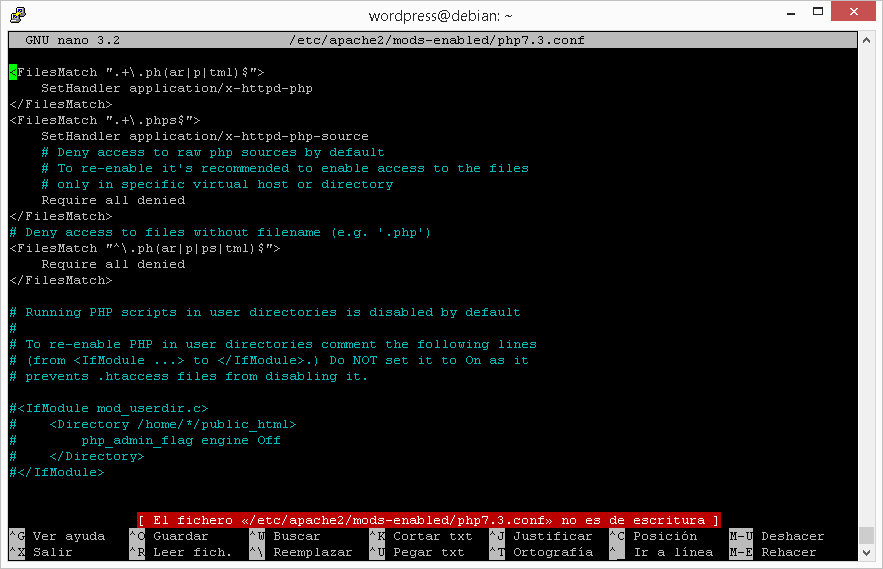 nano /etc/network/interfaces

# This file describes the network interfaces available on your system
# and how to activate them. For more information, see interfaces(5).
source /etc/network/interfaces.d/*
# The loopback network interface
auto lo
iface lo inet loopback

# The primary network interface
allow-hotplug enp0s3
iface enp0s3 inet static
address 192.168.100.5
netmask 255.255.255.0
network 192.168.100.0
broadcast 192.168.100.255
gateway 192.168.100.254

allow-hotplug enp0s8
iface enp0s8 inet static
address 192.168.1.254
netmask 255.255.255.0
network 192.168.1.0
broadcast 192.168.1.255
DHCP(Puerto 67)
apt install isc-dhcp-server

nano /etc/default/isc-dhcp-server
Agregar la siguiente linea
INTERFACES="enp0s8"

nano /etc/dhcp/dhcpd.conf
option domain-name "102.net";
option domain-name-servers 8.8.8.8;

default-lease-time 600;
max-lease-time 7200;

ddns-update-style none;

authoritative;

## SubNet 102.net
subnet 192.168.1.0 netmask 255.255.255.0 {
   range 192.168.1.1 192.168.1.50;
   option routers 192.168.1.254;
   option broadcast-address 192.168.1.255;
}

host LM11 {
  hardware ethernet 00:1D:92:DC:98:22;
  fixed-address 192.168.1.11;
}

systemctl restart isc-dhcp-server
DHCP(Puerto 67)
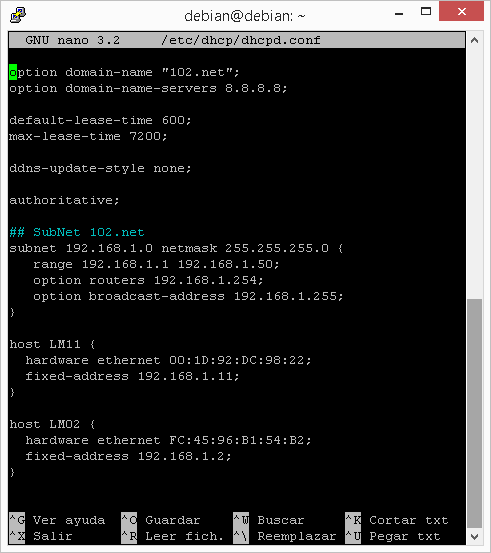 Verificar el las opciones del adaptador de red los detalles de configuración
DHCP(Puerto 67)
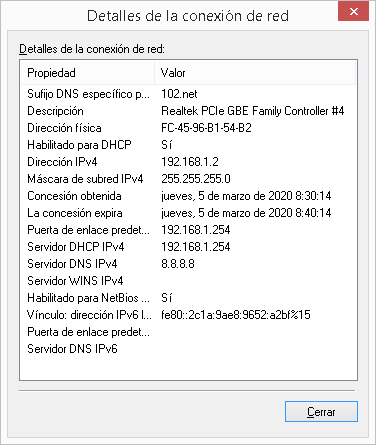 cd /etc
mkdir iptables
cd iptables
nano iptables.sh

#!/bin/sh
iptables="/sbin/iptables"

/sbin/modprobe ip_tables
/sbin/modprobe iptable_nat
/sbin/modprobe ip_conntrack_ftp
/sbin/modprobe ip_nat_ftp
/sbin/modprobe ipt_REDIRECT
/sbin/modprobe ip_conntrack
/sbin/modprobe iptable_filter
/sbin/modprobe ipt_MASQUERADE

echo "Refrescando las reglas"

/sbin/iptables -F
/sbin/iptables -F -t nat
/sbin/iptables -A FORWARD -j ACCEPT

echo "1" > /proc/sys/net/ipv4/ip_forward
echo "1" >/proc/sys/net/ipv4/tcp_syncookies

/sbin/iptables -t nat -A POSTROUTING -s 192.168.1.0/255.255.255.0 -d 0/0 -o enp0s3 -j MASQUERADE


Para iniciar la compartición del internet
bash /etc/iptables/iptables.sh
IPTables
Para mostrar su archivo, ejecute el siguiente comando:
crontab -l

Listar los crontabs de cada usuario
crontab -u root -l

Formato de crontab
*     *     *     *     *	Usuario		Comando/Archivo a Ejecutar
-     -     -     -     -
|     |     |     |     |
|     |     |     |     +----- Día de la semana (0-7)
|     |     |     +------- Mes (1 - 12)
|     |     +--------- Día del Mes (1 - 31)
|     +----------- Hora (0 - 23)
+------------- Minuto (0 - 59)

Ejemplo de un archivo de crontab
# /etc/crontab: system-wide crontab
# Unlike any other crontab you don't have to run the `crontab'
# command to install the new version when you edit this file
# and files in /etc/cron.d. These files also have username fields,
# that none of the other crontabs do.

SHELL=/bin/sh
PATH=/usr/local/sbin:/usr/local/bin:/sbin:/bin:/usr/sbin:/usr/bin

# m h dom mon dow user  command
17 *    * * *   root    cd / && run-parts --report /etc/cron.hourly
25 6    * * *   root    test -x /usr/sbin/anacron || ( cd / && run-parts --report /etc/cron.daily )
47 6    * * 7   root    test -x /usr/sbin/anacron || ( cd / && run-parts --report /etc/cron.weekly )
52 6    1 * *   root    test -x /usr/sbin/anacron || ( cd / && run-parts --report /etc/cron.monthly )
#
CronTab